Η Αίγυπτος του μυστηρίου
liagram
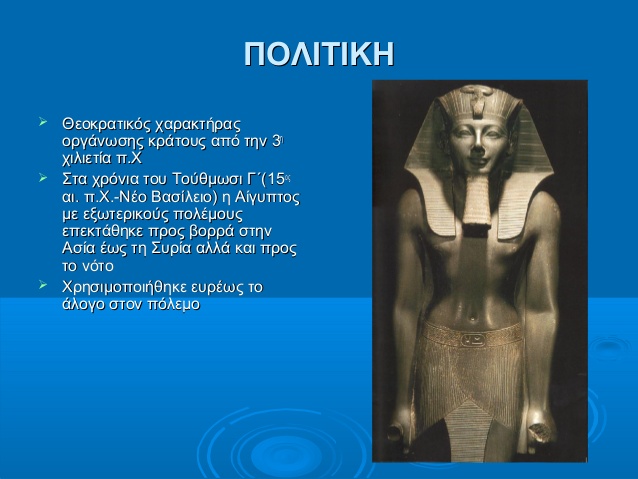 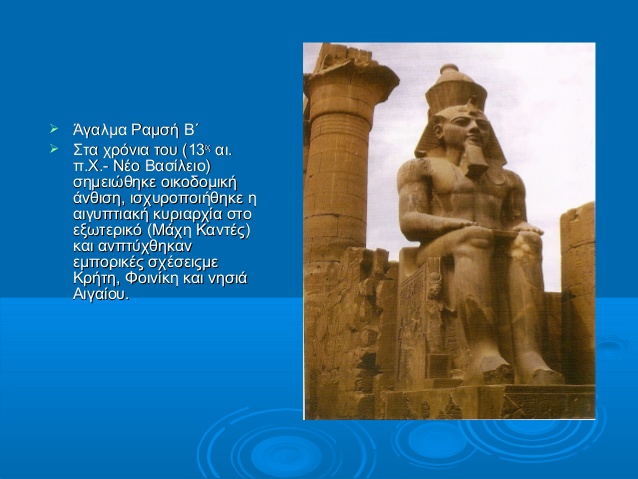 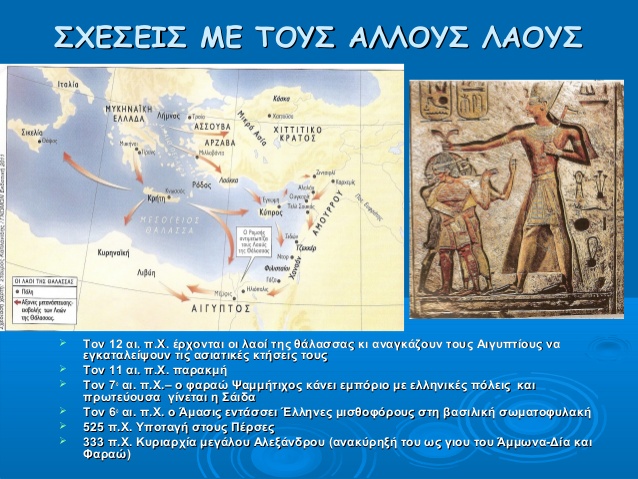 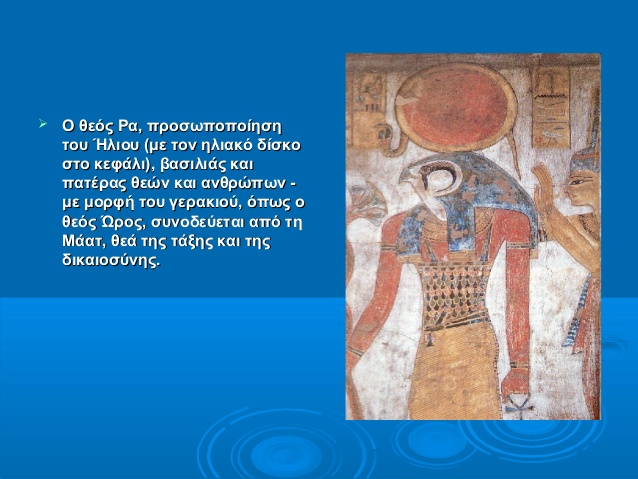 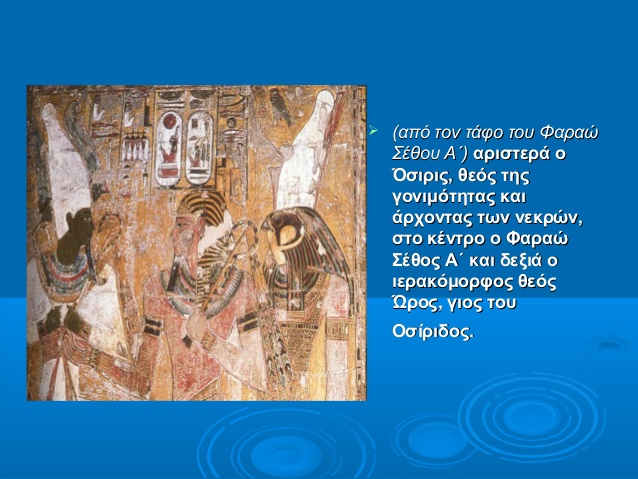 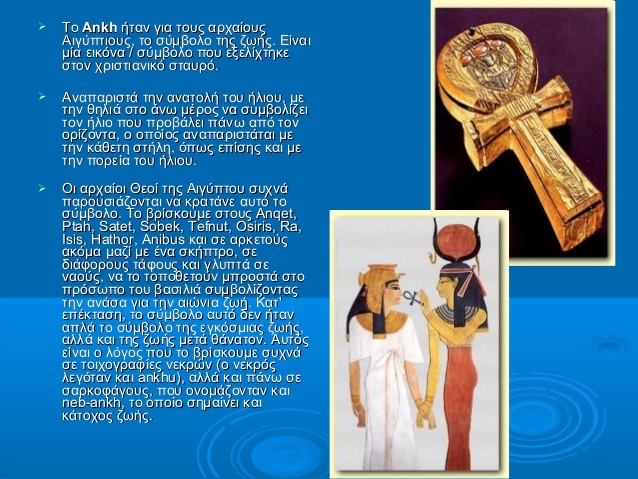 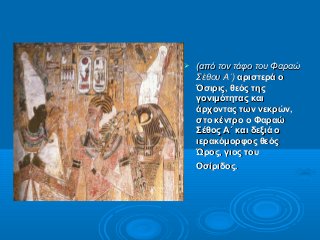 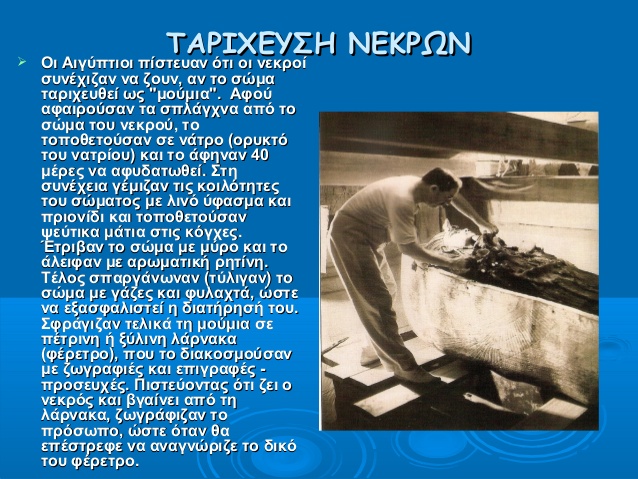 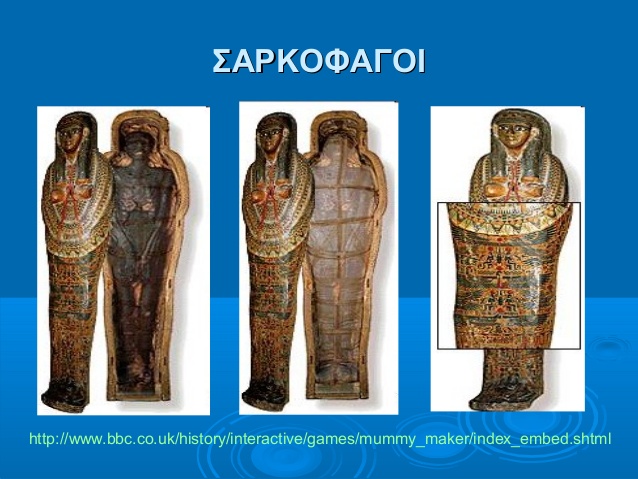 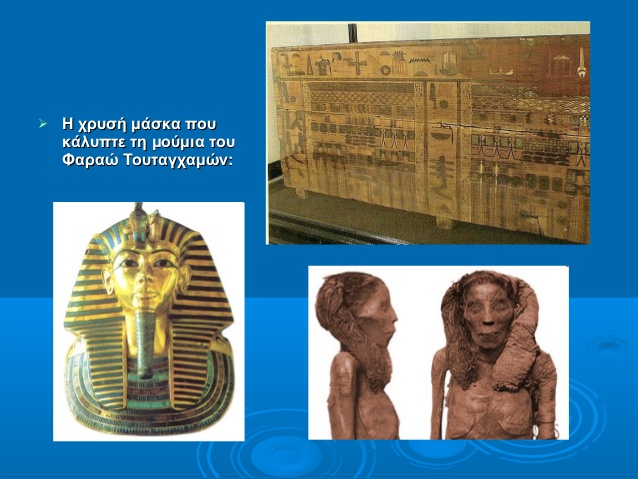 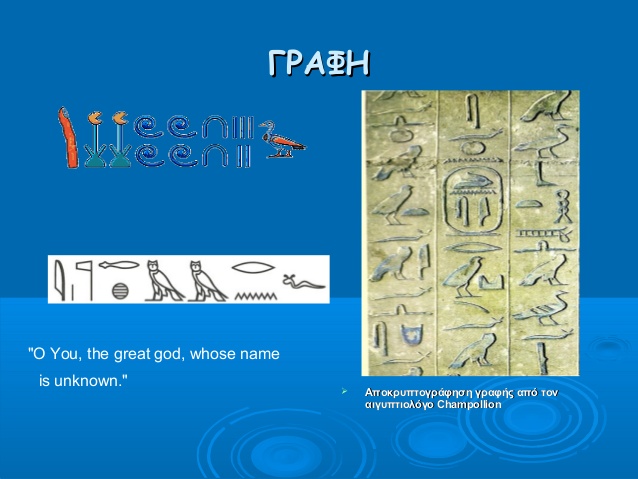 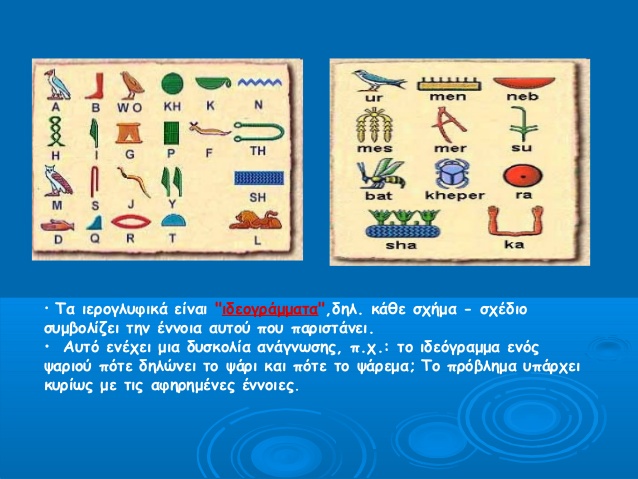 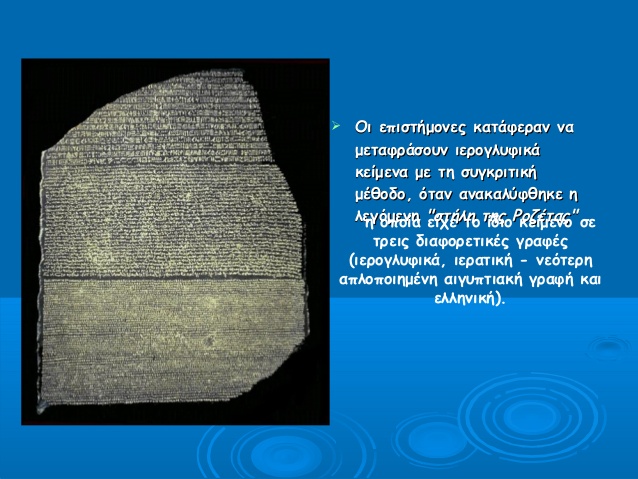 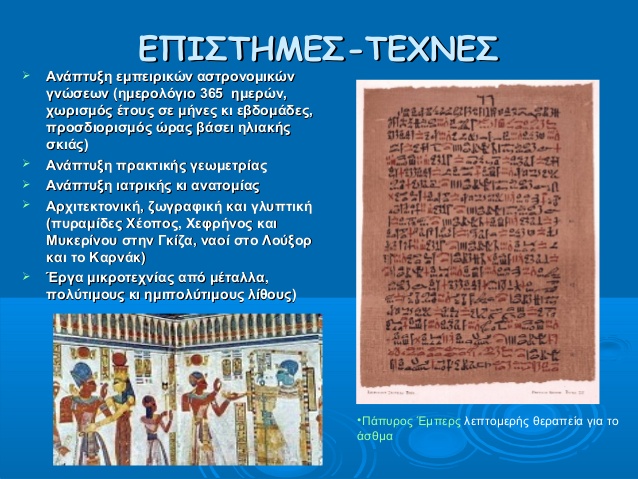